Audiência Pública


Comissão de Viação e Transportes
Câmara dos Deputados




Brasília, 11 de Dezembro de 2013
PREMISSA BÁSICA DO SETOR TRANSPORTES
O setor como catalisador do desenvolvimento nacional
Estruturando corredores para escoamento da produção;

 Reduzindo os níveis de ineficiência;

 Estimulando maior participação da hidrovia e da ferrovia;

 Apoiando a integração da América do Sul e o desenvolvimento do turismo.
ESTRATÉGIA PARA ATINGIR O OBJETIVO
Novo patamar de investimentos públicos e privados 

Resgate do planejamento permanente
Plano Nacional de Logística de Transportes – PNLT (concluído em 2007 e revisado nos anos de 2009 e 2011)
Plano Nacional de Logística Integrada – PNLI (em elaboração pela EPL, com conclusão em setembro/2014)

Expansão dos Investimentos Públicos e Privados em Infraestrutura
Programa de Aceleração do Crescimento – PAC
Programa de Investimentos em Logística – PIL
Arrendamento de Terminais Portuários e Autorizações para Terminais de Uso Privativo
Concessões de Aeroportos e Estimulo da Aviação Regional
Programa de Aceleração do Crescimento – PAC
INVESTIMENTO PÚBLICO 
RODOVIAS, FERROVIAS E HIDROVIAS (1995 A 2015)
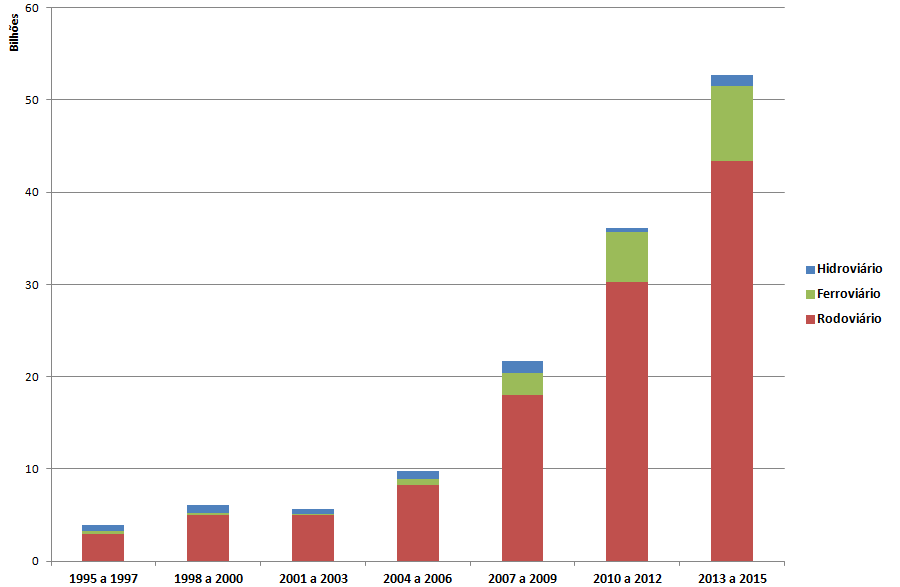 36,8 bilhões
6,4 bilhões
PAC
PAC RODOVIAS
CARTEIRA DE CONTRATOS RODOVIÁRIOS
Contratos de construção DNIT:

Extensão total de contratos vigentes: 5.942 km (R$ 16,61 bi)
Construção / Pavimentação: 3.804 km (6,85 bi)
Adequação / Duplicação: 2.138 km (R$ 9,76 bi)
Extensão total de Convênios com estados: 1.874,0 km (5,74 bi Gov. Federal)
MANUTENÇÃO DE RODOVIAS
EVOLUÇÃO DO PERFIL DA REDE RODOVIÁRIA FEDERAL PAVIMENTADA
*DNIT: (2012 – 2014) Projeção com Base no Modelo HDM (Highway Development and Management System), considerando os Contratos Estruturantes (Restauração, CREMA 1 e 2 Etapa).
MANUTENÇÃO DE RODOVIAS POR TIPO DE CONTRATO
63% da malha pavimentada está coberta com contratos de manutenção estruturada.
PAC RODOVIAS – REGIÃO NORTE
BR-432/RR  ConstruçãoNovo Paraíso – Entr. BR-401
BR-156/AP ConstruçãoPonte Internacional em Oiapoque
BR156/AP  PavimentaçãoFerreira Gomes - Oiapoque
BR-230/PA ConstruçãoConstrução de Acesso Rodoviário
BR156/AP  PavimentaçãoLaranjal do Jari - Macapá
BR-163/PA/MT PavimentaçãoSantarém – Div. PA/MT
RR
BR-230/PA ConstruçãoDiv. TO/PA - Rurópolis
AP
BR-319/AM  PavimentaçãoKm 198 - Humaitá
BR-364/RO Adequação
Travessia Candeias do Jamari
BR-155/PA  AdequaçãoRedenção - Marabá
BR-319/RO ConstruçãoPonte sobre Rio Madeira
BR-364/RO DuplicaçãoTravessia de Porto Velho
PA
BR-317/AM  PavimentaçãoBoca do Acre – Div. AM/AC
AM
BR-153/TO  Construção  Ponte sobre o Rio Araguaia (Xambioá)
BR-364/AC Construção e PavimentaçãoSena Madureira - Feijó
BR-153/TO ConstruçãoTravessia Urbana de Guaraí
BR-364 ConstruçãoTravessia de Ji-Paraná
AC
BR-364/RO Construção Ponte sobre Rio Madeira/Abunã
BR-364/RO ConstruçãoTravessia de Presidente Médici
BR-364/RO ConstruçãoContorno Norte de Porto Velho
BR-152/TO AdequaçãoTravessia Colinas do Tocantins
RO
TO
BR-364/RO AdequaçãoTravessia de Vilhena
BR-153/TO ConstruçãoTravessia Urbana de Miranorte
Concluído
BR-364/RO Construção
Travessia de Ouro Preto do Oeste
BR-242/TO  ConstruçãoTaguatinga - Peixe
Em obras
BR-364/RO ConstruçãoTravessia de Pimenta Bueno
Licitação
BR-429/RO  Construção e PavimentaçãoEntr. BR-364 – Costa Marques
Ação Preparatória
Concluído antes do PAC
PAC RODOVIAS – REGIÃO CENTRO-OESTE
BR-163/MT Pavimentação
Guarantã do Norte – Div. MT/PA
BR-158/MT  ConstruçãoRibeirão Cascalheira – Div. MT/PA
BR-080/MT Construção e Pavimentação
Div. GO/MT – Entr. BR-158Incluindo Ponte sobre o Rio das Mortes
BR-174/MT Construção 
Castanheira - Colniza
BR-080/GO  Construção e PavimentaçãoUruaçu – Luiz Alves
BR-163/MT Adequação
Travessias Urbanas de Sorriso
BR-070/GO  DuplicaçãoDiv. DF/GO – Águas Lindas
MT
BR-242/MT  ConstruçãoSubtrecho Querência - Sorriso
BR-020/DF/GO  AdequaçãoSobradinho  - Planaltina
BR-163/364/MT  DuplicaçãoRondonópolis – Cuiabá – Posto Gil
BR-060/DF/GO  Duplicação(Obras Complementares)Brasília – Div. DF/GO
GO
BR-364/MT Construção
Contorno Norte e sul de Cuiabá
BR-153/GO Adequação
Contorno de Anápolis
BR-153/GO  AdequaçãoAparecida de Goiânia – Itumbiara(Div. GO/MG)Obras Remanescentes e Ponte sobre o Rio Paranaíba
MS
BR-359/MS  ConstruçãoEntr. BR-163 – Alcinópolis – Div. MS/GO
BR-060/GO  DuplicaçãoGoiânia - Jataí
BR-262/MS Construção
Ponte sobre o Rio Paraná
Concluído
BR-158/MS/SP Construção
Ponte sobre o Rio Paraná
BR-262/MS Construção
Contorno rodoviário de Campo Grande
Em obras
Licitação
Ação Preparatória
PAC RODOVIAS – REGIÃO NORDESTE
BR-222/CE Duplicação
Caucáia - Porto de Pecém
BR-222/CE Adequação
Acesso ao Porto de Pecém
BR-222/CE  AdequaçãoEntr. CE-422 - Sobral
BR-135/MA Adequação
Adequação de trecho rodoviário
BR-020/CE Duplicação
Contorno de Fortaleza
BR-020/CE Construção
Acesso ao Porto de Fortaleza
BR-135/MA DuplicaçãoEstiva - Bacabeira
BR-116/CE  AdequaçãoFortaleza – Pacajus – Entr. BR-304
BR-135/MA DuplicaçãoBacabeira – Miranda do Norte
BR-304/RN Adequação
Contorno de Mossoró
MA
BR-110/RN AdequaçãoAreia Branca – Campo Grande
‘
BR-135/PI  PavimentaçãoBertolínea – Eliseu Martins
CE
BR-226/RN  Const.  e Pavim.Patu – Div. RN/CE
RN
BR-230/PB Duplicação
Contorno de Campina Grande
BR-020/PI  PavimentaçãoSão Raimundo Nonato – Div. BA/PI
PI
PB
BR-104/PB  AdequaçãoCampina Grande – Div. PB/PE
BR-235/PI Construção e PavimentaçãoGilbués– Div. PI/MA
BR-408/PE  DuplicaçãoCarpina – Entr. BR-232
PE
BR-101/PE Duplicação
Contorno de Recife
BR-235/BA ConstruçãoDiv. SE/BA – Div. BA/PI
AL
BR-101/PE ConstruçãoArco Metropolitano Recife
BR-242/BA  Adequação Travessia Luiz Eduardo Magalhães
SE
BR-104/PE  AdequaçãoDiv. PB/PE - Caruaru
BA
BR-242/BA ConstruçãoEntr. BA-460 – Div. BA/TO
BR-423 DuplicaçãoSão Caetano - Garanhuns
BR-101 DuplicaçãoRN/PB/PE/AL/SE
BR-242/BA Construção
Contorno de Barreiras
BR-101/SE Obras Complementares
Contorno de Aracaju
BR-135/BA  ConstruçãoBarreiras – Div. BA/MG
BR-101/BA DuplicaçãoDiv. SE/BA – Feira de Santana
BR-407/BA Adequação
Travessia Urbana de Juazeiro
BR-324/BA Construção
Acesso Rodoviário ao Porto de Salvador
BR-116/BA AdequaçãoDiv. PE/BA – Feira de Santana
BR-324/BA Adequação
Acesso ao Porto de Aratu
Concluído
BR-415/BA  DuplicaçãoIlhéus - Itabuna
BR-101/BA  Adequação
Eunápolis – Entr. BR-418
Em obras
Licitação
BR-418/BA  ConstruçãoCaravelas – Entr. BR-101
Ação Preparatória
PAC RODOVIAS – REGIÃO SUDESTE
BR-251/MG  Construção Boqueirão - Cangalha
BR-135/MG  PavimentaçãoDiv. BA/MG - Itacarambi
BR-135/MG  AdequaçãoMontes Claros – Entr. BR-040
BR-367/MG PavimentaçãoMinas Novas – Virgem da Lapa
BR-251/MG Construção
Travessia Urbana de Unaí
BR-367/MG PavimentaçãoDiv. BA/MG - Almenara
BR-262/MG  DuplicaçãoBetim – Nova Serrana
BR-040/262/381MG  AdequaçãoAnel Rodoviário de Belo Horizonte
BR-262/MG  AdequaçãoTravessia Urbana de Nova Serrana
BR-050/MG Duplicação
Uberlândia – Araguari – Div. MG/GO
BR-381/MG  DuplicaçãoGovernador Valadares - BH
BR-365/MG ConstruçãoTravessia urbana Uberlândia
BR-262/ES  AdequaçãoViana -  Div. ES/MG e Segunda ponte de Vitória
BR-365/MG DuplicaçãoTrevão - Uberlândia
BR-101/ES Construção  
Contorno Rodoviário em Mestre Álvaro
MG
BR-364/MG PavimentaçãoGurinhatã – Div. MG/GO
BR-101/ES Duplicação
Contorno de Vitória
ES
BR-364/MG ConstruçãoEntr. BR-153 – Campina Verde - Gurinhatã
BR-447/ES Constr. e Adeq.
Acesso Rodoviário ao Porto
BR-262/MG AdequaçãoTravessia Urbana de Uberaba
BR-482/ES  Construção
Contorno de Cachoeiro do Itapemirim
BR-356/RJ Construção
Contorno de Itaperuna
RJ
SP
BR-158/MS/SP  ConstruçãoAcessos à PontePaulicéia/SP – Brasilândia/MS
BR-040/262/MG  ConstruçãoContorno Sul do anel Rodoviário  de Belo HorizonteBetim – Nova Lima
BR-146/MG  PavimentaçãoTapira – Passos
BR-440/MG Adequação 
Travessia de Juiz de Fora
BR-146/MG  PavimentaçãoGuaxupé – Passos
BR-493/RJ DuplicaçãoArco Rodoviário RJ
Concluído
BR-101/RJ  DuplicaçãoSta. Cruz - Mangaratiba
Em obras
BR-265/MG  PavimentaçãoIlicínea – São Sebastião do Paraíso
BR-101/SP  Adequação Div. RJ/SP - Ubatuba
Licitação
BR-101/RJ  AdequaçãoMangaratiba – Div. RJ/SP
Ação Preparatória
BR-116/SP DuplicaçãoRodoanel de São PauloTrecho Norte
PAC RODOVIAS – REGIÃO SUL
BR-487/PR Construção
Porto Camargo – Campo Mourão
BR-376/PR Construção
Contorno de Maringá
BR-487/PR Pavimentação
Cruzeiro do Oeste – Tuneiras do Oeste
BR-158/PR  ConstruçãoCampo Mourão - Palmital
BR-153/PR  ConstruçãoAlto do amparo – Entr. BR-373
BR-163/PR  AdequaçãoCascavel - Guaíra
BR-153/PR  AdequaçãoEntr. PR-160 – Div.PR/SC
PR
BR-163/PR Construção
Contorno de Cascavel
BR-277/PR Adequação
Acesso  ao Porto de Paranaguá
BR-163/PR AdequaçãoCascavel - Marmelândia
BR-280/SC DuplicaçãoS. Francisco do Sul – Jaraguá do Sul
BR-277/PR Construção2ª Ponte Internacional em Foz do Iguaçu
BR-101/SC ConstruçãoVia Expressa Porto de Itajaí
BR-163/SC  AdequaçãoS. Miguel do Oeste – Div. SC/PR
BR-470/SC  DuplicaçãoNavegantes - Blumenau
SC
BR-480/SC Adequação
Contorno de Chapecó
BR-282/SC AdequaçãoVia Expressa Florianópolis
BR-470/RS ConstruçãoBarracão – Lagoa Vermelha
BR-101/SC Adequação Acesso ao Porto de Imbituba
BR-282/SC AdequaçãoTravessia Urbana de Lajes
BR-392/RS Construção
Sta. Maria – Sto. Ângelo
RS
BR-101/SC DuplicaçãoPalhoça – Div. SC/RS
BR-386/RS  DuplicaçãoTabaí - Estrela
BR-285/SC PavimentaçãoTimbé do Sul – Div. SC/RS
BR-158/RS AdequaçãoTravessia de Santa Maria
BR-285/SC ConstruçãoDiv.SC/RS – S. José dos Ausentes
BR-116/RS  Duplicação
Dois Irmãos - Gravataí
BR-290/RS DuplicaçãoEldorado do Sul – Pântano Grande
BR-116/RS  Duplicação
Dois Irmãos – Gravataí (Viadutos)
BR-448/RS ConstruçãoEstância Velha – Sapucaia do Sul
BR-116/RS  DuplicaçãoGuaíba - Pelotas
Concluído
BR-448/RS ConstruçãoSapucaia - Porto Alegre
Em obras
Licitação
BR-392/RS  Duplicação
Pelotas – Rio Grande
BR-116/RS ConstruçãoPonte sobre fronteira Brasil Uruguai
Ação Preparatória
PAC FERROVIAS
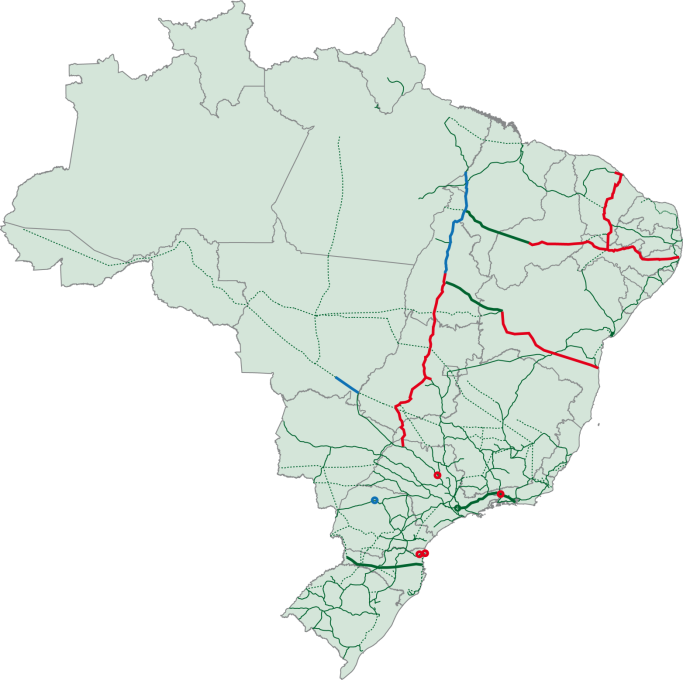 PAC FERROVIAS
Ferrovia Norte-SulAguiarnópolis/TO – Anápolis/GO
Macapá
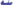 Belém
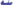 Conexão Transnordestina/Norte-Sul
Manaus
Itaqui
Itacoatiara
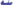 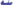 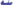 Ferrovia Nova Transnordestina
Pecém
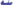 Fortaleza
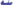 Natal
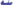 Porto Velho
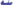 Recife
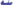 Suape
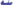 Maceió
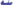 Variante de Camaçari/BA – Aratu/BA
Salvador
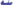 Aratu
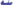 Ferronorte
Rondonópolis/MT – Alto Araguaia/MT
Ilhéus
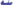 Ferrovia da Integração Oeste-Leste
 Ilhéus/BA-Barreiras/BA
Ferrovia Norte-Sul
Anápolis/GO-Estrela do Oeste/SP
Contorno Ferroviário de Araraquara/SP
Vitória
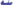 Rebaixamento da Linha Férrea de Maringá/PR
Adequação Linha Férrea de Barra Mansa/RJ
Niterói
Rio de Janeiro
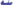 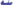 Itaguaí
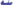 TAV – Rio de Janeiro/RJ – São Paulo/SP
Santos
Portos
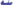 Corredor Ferroviário de Santa Catarina/SC
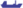 Paranaguá
Ferroanel  de São Paulo
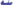 Malha Ferroviária
São Francisco do Sul
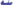 Itajaí
PAC Ferroviário Projeto/Estudo
Contorno de São Francisco do Sul/SC
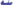 Imbituba
PAC Ferroviário em Obras
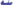 Contorno de Joinville/SC
PAC Ferroviário Concluído
Porto Alegre
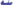 Pelotas
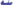 Rio Grande
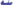 PAC HIDROVIAS
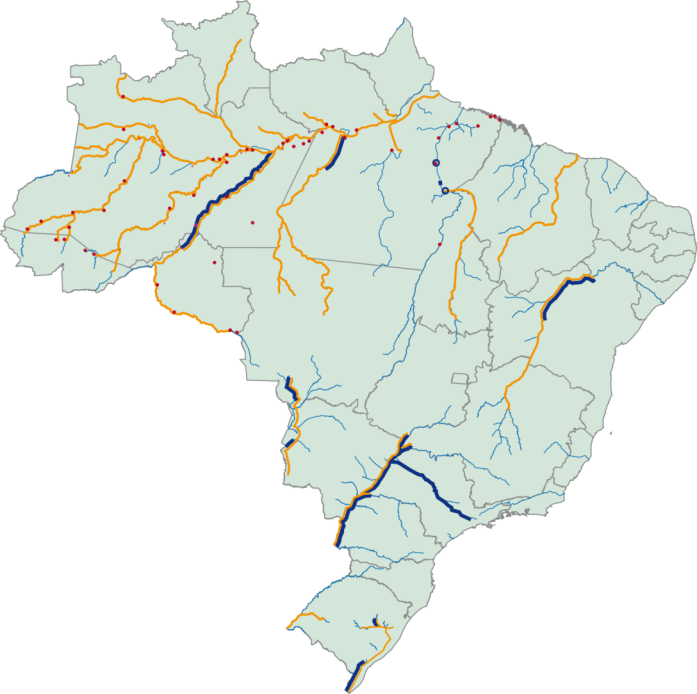 CORREDOR DO TAPAJÓS
Sinalização
PAC HIDROVIAS
PORTO DE MANAUS
Terminais Hidroviários
CORREDOR DO TAPAJÓS
Estudos, Dragagem e Sinalização
Belém
CORREDOR DO AMAZONAS
Estudos, Dragagem e Sinalização
Macapá
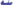 HIDROVIA DO TOCANTINS
Derrocamento do Pedral do Lourenço
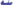 Itaqui
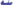 Pecém
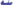 Fortaleza
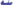 Natal
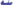 Porto Velho
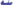 Recife
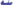 Suape
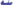 Maceió
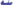 CORREDOR DO MADEIRA
Dragagem, Recuperação de Sinalização
CORREDOR DO PARNAÍBA
Estudos
CORREDOR DO MADEIRA
Estudos, Dragagem e Sinalização
Salvador
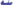 Aratu
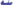 Ilhéus
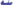 CORREDOR DO PARAGUAI
Dragagem Localizada Alto Paraguai
CORREDOR DO PARAGUAI
Dragagem Localizada no Passo do Jacaré
CORREDOR DO SÃO FRANCISCO
Dragagem Localizada Ibotirama - Juazeiro
Vitória
CORREDOR DO PARAGUAI
Estudos, Dragagem e Sinalização
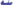 CORREDOR DO SÃO FRANCISCO
Estudo, Dragagem e Sinalização
CORREDOR DO PARANÁ
Estudos, Dragagem e Sinalização
Niterói
Rio de Janeiro
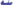 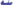 Itaguaí
Portos
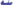 Santos
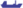 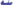 CORREDOR DO TIETÊ
Melhorias e Eliminação de Gargalos
Terminais Hidroviários
CORREDOR DO PARANÁ
Sinalização
Paranaguá
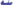 Malha Hidroviária
São Francisco do Sul
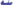 Itajaí
CORREDOR DO MERCOSUL
Dragagem Localizada no Rio Taquari
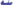 PAC Hidroviário Estudos
Imbituba
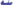 CORREDOR DO MERCOSUL
Estudo, Dragagem e Sinalização
PAC Hidroviário Ações
Porto Alegre
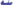 CORREDOR DO MERCOSUL
Dragagem Localizada na Lagoa Mirim
Pelotas
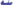 Rio Grande
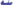 PIL RODOVIAS
PROGRAMA DE INVESTIMENTO EM LOGISTICA –  PIL RODOVIAS
DIRETRIZES DO PROGRAMA:
 Não pedagiar usuários em deslocamentos urbanos;

 Garantir ampliação tempestiva da infraestrutura com duplicações concluídas em 5 anos;

 Pedágio somente será cobrado quando concessionário duplicar 10% dos trechos sob sua responsabilidade.

INVESTIMENTOS:
Em 30 anos: R$ 47 bilhões (R$ 26,8 bilhões nos primeiros 5 anos)

EXTENSÃO TOTAL: 7.027 km
 Extensão da duplicação:
PIL:  5.167 km
PAC/DNIT: 683 km
CONDIÇÕES PARA GARANTIR O SUCESSO DO PIL
Relação Risco x Retorno adequada:
TIR do Projeto: 7,2% ao ano;
TIR do Acionista: acima de 15% ao ano (já descontada a inflação e o IR).

Financiamento:
Project Finance;
Prazo adequado: 5 anos carência + 20 anos para amortização;
TJLP + até 2%;
70% do Investimento.

 Apoio ao Equity:
Até 49% do capital próprio.

 Simplificação do Licenciamento Ambiental.
PIL RODOVIÁRIO
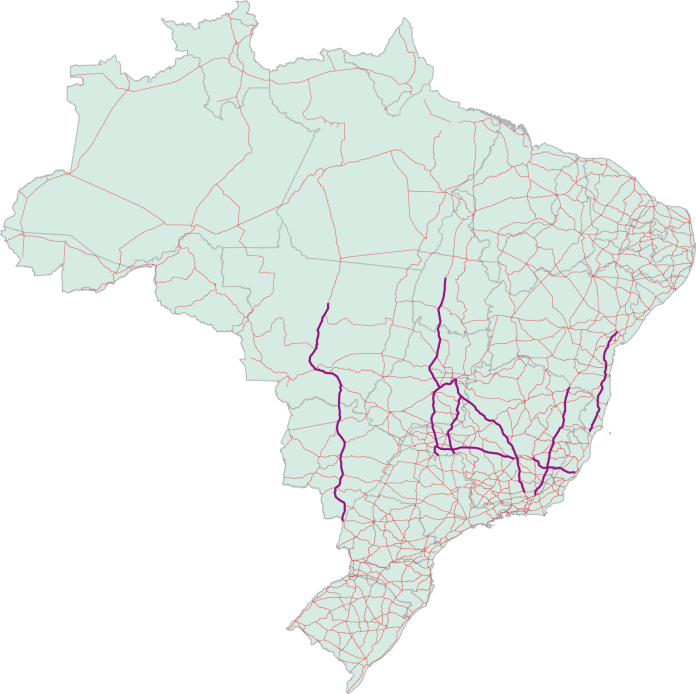 Belém
Macapá
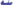 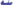 Itaqui
Manaus
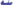 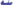 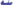 Itacoatiara
Pecém
Fortaleza
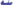 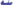 Natal
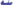 Porto Velho
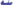 Recife
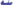 Suape
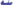 Maceió
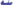 BR-153/GO/TO + TO-080 – 814,0 km
Salvador
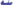 Aratu
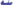 BR-163/MT – 850,9 km
Ilhéus
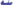 BR-101/BA – 772,3 km
BR-060/153/262/DF/GO/MG – 1176,5 km
Vitória
BR-050/GO/MG – 436,6 km
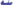 BR-116/MG – 816,7 km
Portos
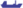 Niterói
Rio deJaneiro
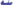 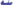 Itaguaí
Malha Rodoviária Federal: 119.718,4 km
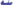 BR-163/MS – 847,2 km
Santos
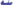 BR-262/ES/MG – 375,6 km
Paranaguá
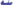 PIL Rodoviário: 7.027 km
São Francisco do Sul
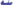 Itajaí
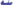 Imbituba
BR-040/DF/GO/MG – 936,8 km
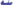 Porto Alegre
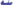 Pelotas
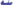 Rio Grande
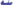 PIL FERROVIAS
PROGRAMA DE INVESTIMENTO EM LOGISTICA – PIL FERROVIAS
DIRETRIZES DO PROGRAMA:
 Dobrar extensão da malha ferroviária atualmente em uso;

 Ferrovias de alta capacidade e sem interferência com centros urbanos;

 Velocidade de projeto: 80 km/h;

 Interoperabilidade de toda a rede ferroviária nacional.
PROGRAMA DE INVESTIMENTO EM LOGISTICA – PIL FERROVIAS
NOVO MODELO FERROVIÁRIO:
Fim do monopólio
Separação de infraestrutura e transporte
Atividade de transporte aberta à livre concorrência

 Tarifas compatíveis com os ganhos de eficiência do modal ferroviário

INVESTIMENTOS:
Em 30 anos: R$ 91 bilhões (R$ 56 bilhões nos primeiros 5 anos para implantação de linhas novas e adequação das existentes)

EXTENSÃO TOTAL: 11.200 km
FUNCIONAMENTO DO NOVO MODELO FERROVIÁRIO
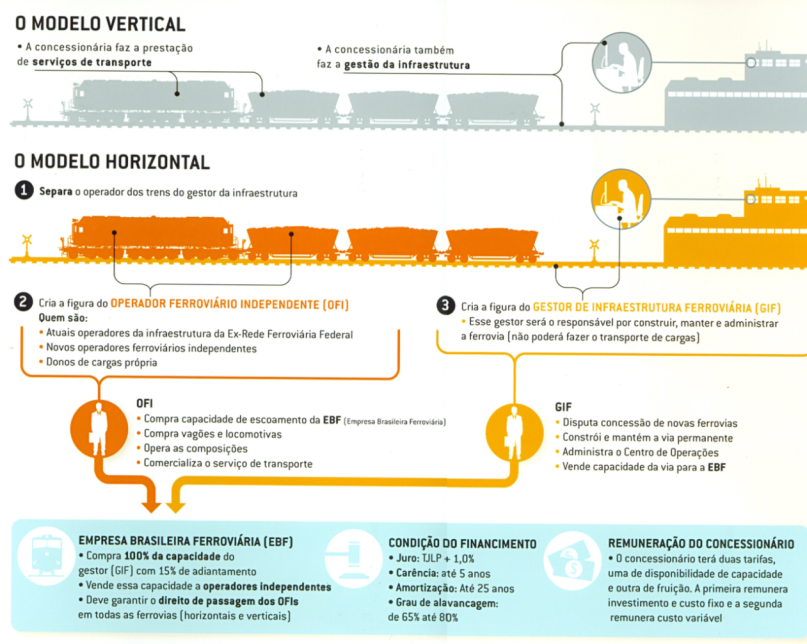 CONDIÇÃO DE FINANCIAMENTO
Juro: TJLP + até 1,5%
Carência: até 5 anos
Amortização: até 25 anos
Grau de alavancagem: até 70%
CONDIÇÕES PARA GARANTIR O SUCESSO DO PIL
Relação Risco x Retorno adequada:
TIR do Projeto: 7,5% até 8,5% ao ano (depende do risco de engenharia);
TIR do Acionista: acima de 18% ao ano (já descontada a inflação e o IR).

Financiamento:
Project Finance;
Prazo adequado: 5 anos carência + 25 anos para amortização;
TJLP + até 1,5%;
70% do Investimento.

 Apoio ao Equity
Até 49% do capital próprio.

 Eliminação do risco de inadimplemento da VALEC:
MP n° 618/2013: R$ 15 bilhões de capital na VALEC para honrar pagamentos do PIL;
Adiantamento de 15% do CAPEX;
Vinculação de recebíveis.
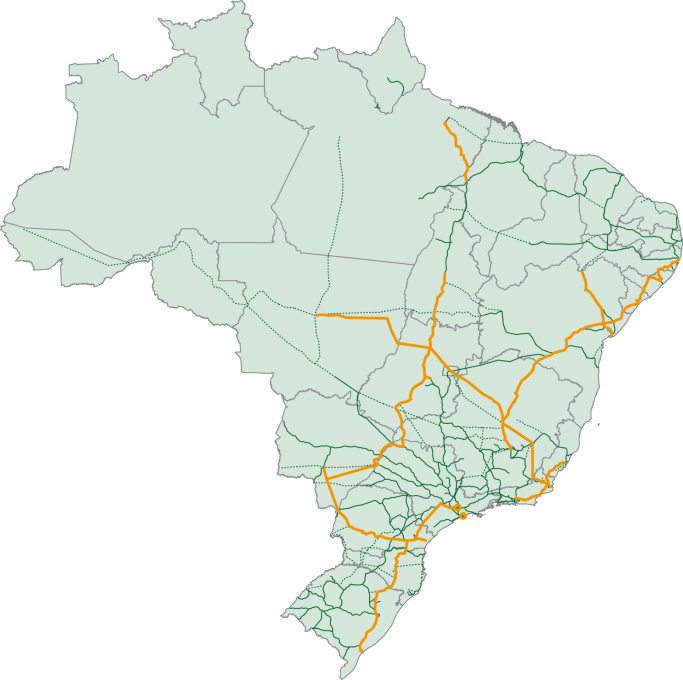 PIL FERROVIÁRIO
Açailândia/MA – Barcarena/PA – 457,0 km
Feira de Santana/BA –
Parnamirim/PE – 580,0 km
Macapá
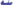 Belém
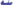 Manaus
Itaqui
Itacoatiara
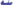 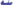 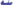 Pecém
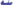 Fortaleza
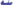 Natal
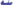 Porto Velho
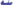 Recife
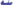 Suape
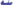 Maceió
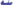 Salvador
Feira de Santana/BA –
 Ipojuca/PE – 893,0 km
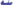 Aratu
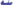 Lucas do Rio Verde/MT – Campinorte /GO– 884,0 km
Ilhéus
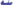 Palmas/TO – Anápolis/GO – 1.536,0 km
Belo Horizonte/MG – 
Candeias/BA  1.181,0 km
Vitória
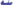 Estrela d’ Oeste/SP – 
Dourados/MS – 659,0 km
Anápolis/GO – Corinto/MG
Campos/RJ – 1.545 km
Niterói
Rio de Janeiro
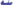 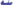 Maracaju/MS – Lapa/PR – 990,0 km
Itaguaí
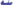 Santos
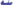 Paranaguá
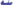 Rio de Janeiro/RJ – Vila Velha/ES – 572,0 km
São Francisco do Sul
Portos
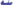 PIL Ferroviário
Itajaí
Mairinque/SP - Lapa/PR
Lapa/PR – Vacaria/RS
Vacaria/RS – Rio Grande/RS
1.667,0 km
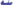 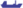 Malha Ferroviária
Ferroanel Paulista e Acesso a Santos/SP – 111,0 km
Imbituba
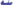 Lapa/PR – Paranaguá/PR – 150,0 km
Porto Alegre
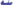 Pelotas
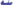 Rio Grande
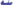 CONCESSÕES RODOVIÁRIAS
PROGRAMA DE CONCESSÕES RODOVIÁRIAS
1ª ETAPA – 1.482,4 km
Teve início com a licitação, entre 1994 e 1997, da concessão dos cinco trechos que até então estavam submetidos à cobrança de pedágio pelo extinto DNER:

 Rodovia Presidente Dutra;
 Freeway, entre Porto Alegre e Osório; 
 Ponte Rio-Niterói; 
 BR 040/MG/RJ - trecho Juiz de Fora/MG - Rio de Janeiro/RJ; e  
 BR-116/RJ, trecho Além Paraíba - Teresópolis – Entroncamento c/ a BR 040/RJ.
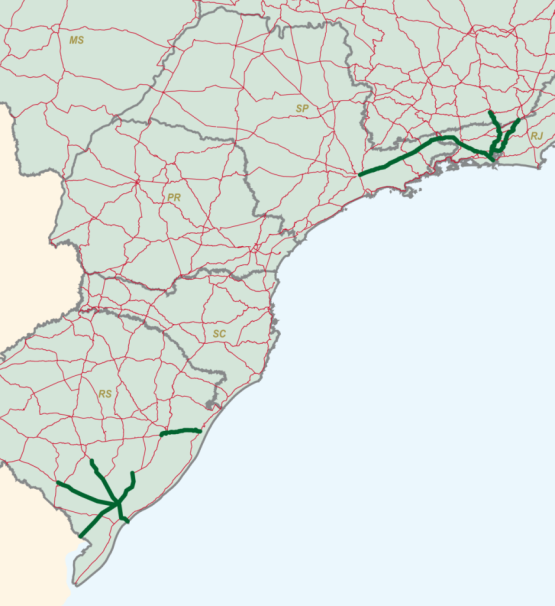 Juiz deFora
AlémParaíba
SãoPaulo
Rio de Janeiro
Osório
Caçapava do Sul
Porto Alegre
290
116
116
040
116
392
293
Camacuã
Bagé
Pelotas
Rio Grande
Jaguarão
1º ETAPA DE CONCESSÕES
1994 – 1997
PROGRAMA DE CONCESSÕES RODOVIÁRIAS
2ª ETAPA – 3.281,4 km
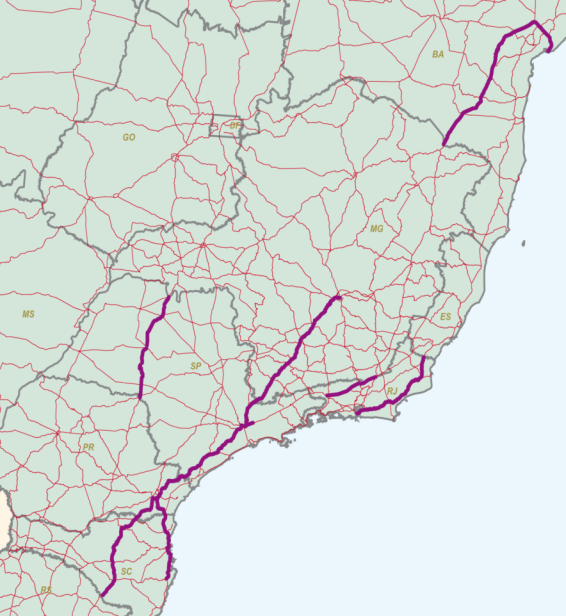 Salvador
Divisa Alegre
Belo Horizonte
Icém
AlémParaíba
SãoPaulo
BarraMansa
Ourinhos
Rio de Janeiro
Curitiba
116
116
381
393
101
101
116
153
São Franciscodo Sul
Florianópolis
Lages
2º ETAPA DE CONCESSÕES
2007 – 2009
PROGRAMA DE CONCESSÕES RODOVIÁRIAS
3ª ETAPA – 475,9 km
CONCESSIONÁRIA: ECO 101 CONCESSIONÁRIA DE RODOVIAS S.A.

Investimento Previsto: R$ 3.800.000.000,00
Investimento Realizado:   -
Responsável:  ANTT
Data de início: 17/04/2013
Prazo de Concessão: 25 anos
Cobrança de Pedágio:   -

Contrato de Concessão assinado em 17/04/2013
Deságio de 45,63%
Tarifa de Pedágio: R$ 3,39
7 Praças de Pedágio
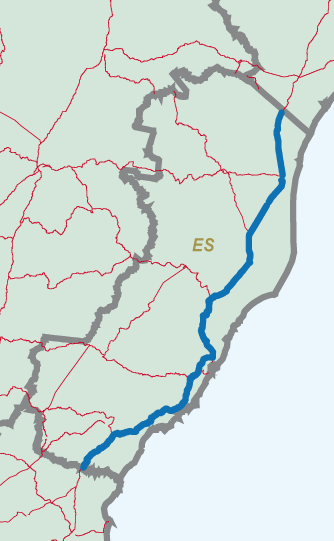 SãoMateus
Sooretama
Viana
Vitória
Cachoeirodo Itapemirim
101
101
AÇÕES DA ANTT NA FISCALIZAÇÃO DOS CONTRATOS
TERMO DE AJUSTAMENTO DE CONDUTA – TAC
Busca a resolução das pendências e correção das irregularidades, garantindo a adequada prestação do serviço público;

Maior severidade no controle e acompanhamento, com previsão de instrumentos de reação imediata quando verificada inexecução, inclusive com compensações tarifárias;

Substituirá o procedimento prévio para declaração de caducidade (art. 38, § 2º da Lei nº 8.987/95).
AÇÕES DA ANTT NA FISCALIZAÇÃO DOS CONTRATOS
TERMO DE AJUSTAMENTO DE CONDUTA – TAC
O acompanhamento das execuções das obras passa a ser mensal, e a apuração trimestral;

Caso a concessionária deixe de executar as obras, por sua culpa, em um quantitativo superior ao percentual tolerado no TAC, e não tenha recuperado no trimestre seguinte, será aplicado um redutor da tarifa de pedágio. O valor redutor varia de acordo com a inexecução podendo chegar a diminuições tarifárias de 5%, sendo revisto na próxima revisão tarifária; 

 Estes efeitos financeiros serão considerados no reajuste tarifário anual subsequente.
AÇÕES DA ANTT NA FISCALIZAÇÃO DOS CONTRATOS
TERMO DE AJUSTAMENTO DE CONDUTA – TAC
CONCESSÕES FERROVIÁRIAS
AS FERROVIAS NA REFORMA DO ESTADO BRASILEIRO
PROGRAMA NACIONAL DE DESESTATIZAÇÃO – PND
Entre 1996-1998 foi realizada a desestatização da malha da RFFSA.
Estrada de Ferro Trombetas
Estrada de Ferro do Amapá
MALHA 
FERROVIÁRIA
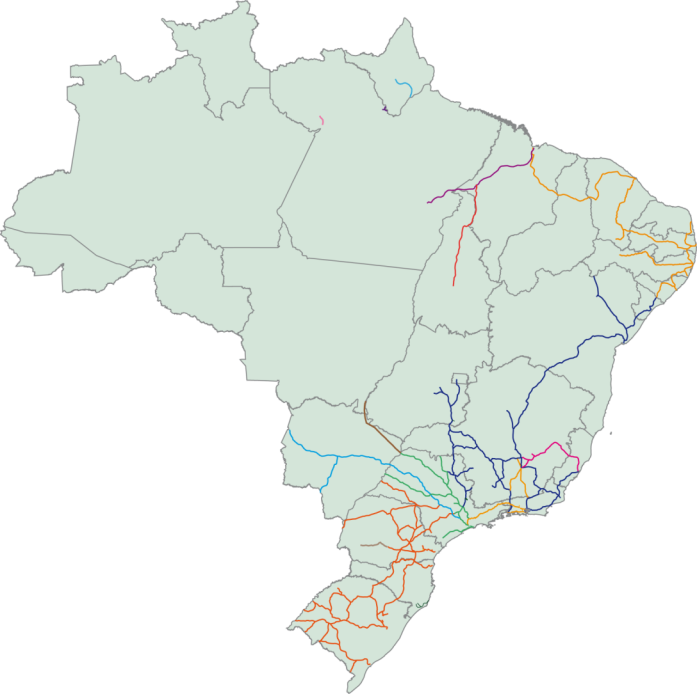 Estrada de Ferro Carajás
892 km
Transnordestina Logística S.A.
4.207 km
Estrada de Ferro Jari
VALEC/Subconcessão: 
Ferrovia Norte-Sul
702 km
Ferrovia Centro-Atlântica S.A.
8.066 km
América Latina Logística Malha Norte S.A.
617 km
Estrada de Ferro Vitória  a Minas
905 km
América Latina Logística Malha Oeste S.A
1.945 km
MRS Logística S.A
1.674 km
Estrada de Ferro Paraná Oeste S.A
248 km
América Latina Logística Malha Paulista S.A.
1.989 km
América Latina Logística Malha Sul S.A.
7.265 km
Ferrovia Tereza Cristina S.A.
164 km
CONCESSIONÁRIAS REGULADAS PELA ANTT COM EXTENSÕES
PLANO NACIONAL DE LOGÍSTICA INTEGRADA – PNLI
CORREDORES LOGÍSTICOS ESTRUTURANTES¹
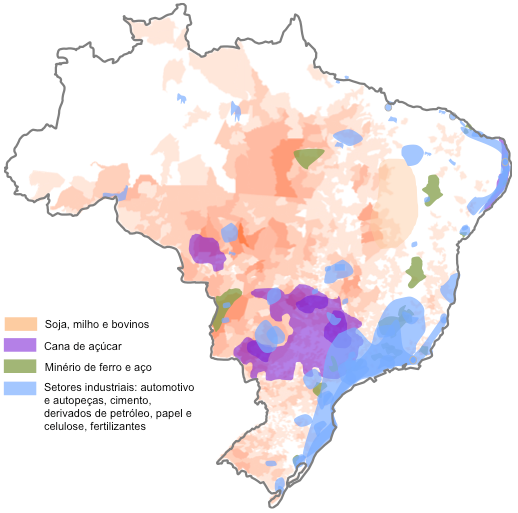 Estudadas as dez cadeias produtivas mais representativas² em valor bruto de produção e volume movimentado;Setores presentes em todo o Brasil e demandantes de todos modais; Representam ~80% do volume de movimentação nos portos e ferrovias.
1)Estudo desenvolvido por EPL/MBC/Accenture
2) Fonte: IBGE; Ministério da Agricultura, Pecuária e Abastecimento; ANTF; BNDES; Análise time de projeto.
PRODUÇÃO E EXPORTAÇÃO SOJA E MILHO
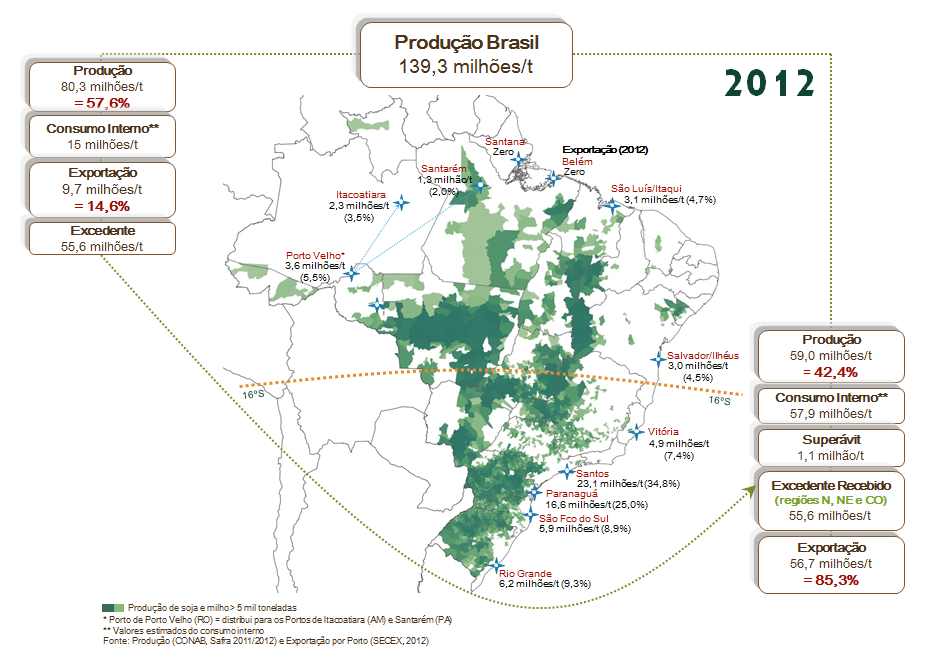 Fonte: CNA
A PARTIR DA ANÁLISE DE CADEIAS, FORAM MAPEADOS OS PRINCIPAIS CORREDORES LOGÍSTICOS DO PAÍS
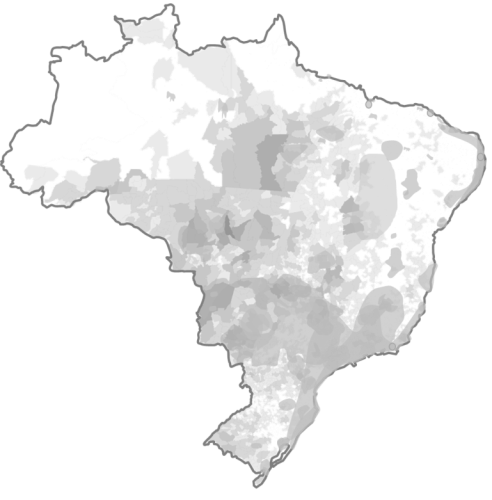 11
Paraná e Sta. Catarina
6
Integração Nacional
(Terrestre e marítimo)
1
Amazônico
3
1
2
Centro-Norte
7
Centro-Sudeste
12
Rio Grande do Sul
4
5
6
2
3
Minério exp. – Carajás
Mercosul e Bioceânico
13
8
Paulista
9
7
10
8
13
Minério e Aço – Sudeste
9
MAPITOBA
4
11
12
10
Sudeste Industrial
5
Nordestino
PLANO NACIONAL DE LOGISTICA INTEGRADA – PNLI
Objetivo: Prover o país de uma logística eficiente para os desafios do crescimento.


Estudo do segmento de transportes – Identificação dos padrões de serviço da infraestrutura de transporte;

Implantação de sistema de simulação da rede – Projeção  de tráfego e padronização para futuros projetos;

Monitoramento dos padrões de serviços da malha – Identificando os desvios em relação ao padrão estabelecido no Plano;

Identificação dos gargalos existentes – Quantificação dos investimentos prioritários.
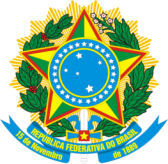 CÉSAR BORGES 
Ministro de Estado dos Transportes
ministro@transportes.gov.br

Tel. (61) 2029-7001 / 7002 / 7003

Fax (61) 2029-7876